Daniel Thwaites PLC Executive Team
Rick Bailey
Executive Chairman
Kevin Wood
Finance Director
Steve Martin
Operations Director
Inns
Andrew Buchanan
Operations Director
Pubs & Brewing
Chris Hill
Operations Director
Hotels & Spas
Jason Royal
Director of People & Development
Danny Martin
Marketing Director
Jim Francis
Estates Director
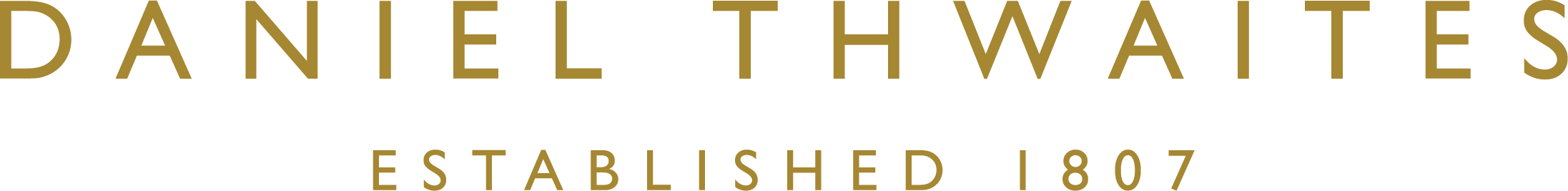 Pub Operations
Andrew Buchanan
Operations Director 
Pubs & Brewing
Nicola Underwood
Food Support Manager
Louise Watson
Customer Contact Manager
Simone Gardner
Drinks Development Manager
David Bigio
Linda Goodfellow
Carolyn Goodwin
Paul Summers
Paul Murphy
Julia Mitchell
Area Business Manager
Rachel Myers
Pub Recruitment Manager
Toni Naylor
Pub Marketing Manager
Mark O’Sullivan
Head Brewer
Bethany Roxby
Pub Marking Executive
Rachel Shepherd
Pub Recruitment Consultant
Amanda Liddiard
Carol Swarbrick
Chris Bolton
Gerard Wright
Customer Contact Advisors
Kelvin Armiger
Drinks Quality Advisor
Sandra Snape
Receptionist
Harry Brunt
Stuart Smith
Hannah Jepson
Jonathon Christopher
Brewers


Pete Shepherd
General Assistant
Adam Kershaw
Food Development Coordinator
Leanne Mason
Admin Assistant
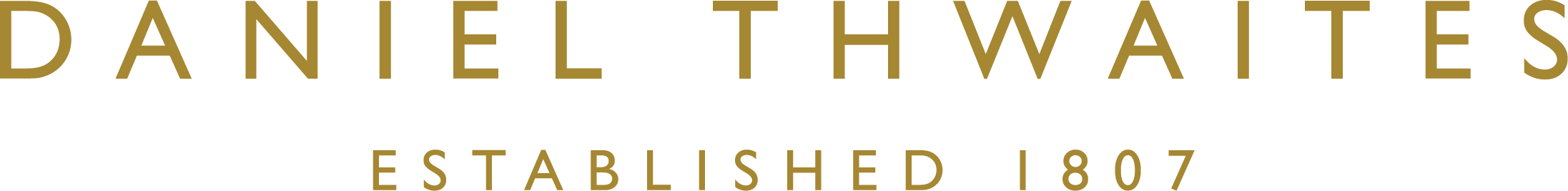 Estates
Jim Francis
Estates Director
Bill Holt
Site Manager
Matthew Linton
Sustainability & Energy Manager
Rachel Wootton
Head of Interior Design
Jonny Firth
Property Manager - Pubs
Wayne Hunt
Lucinda Woodhouse
Property Manager – Pubs & Inns
Will Day
Property Manager – Hotels
Chris Wright
Estates Manager
Chris Hassall
Head of Health & Safety
Michael Jones
Maintenance Assistant
Laura Waters
Property Admin
Kendra Milburn
Rent & Agreement Admin
Niamh O’Boyle
Estates Assistant
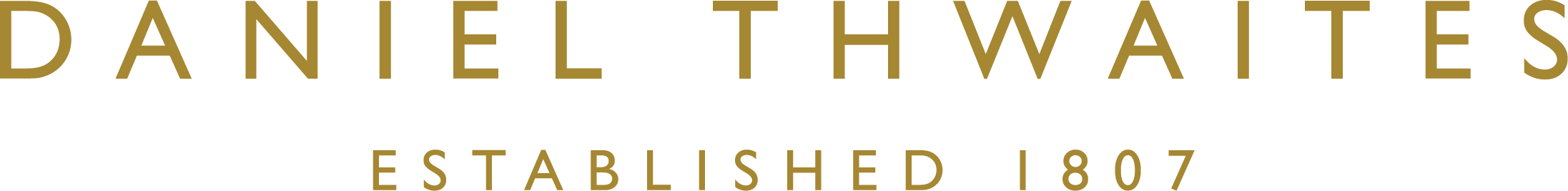 Finance
Kevin Wood
Finance Director
Susan Woodward
Company Secretary
Andy Hassall
Dan Rawlinson
Business Analyst
Steve Lord
Purchasing Manager
Jayne Kirkham
Finance Manager
Caroline Cockshott
Purchase Ledger
 Team leader
Joe Lynch
Trainee Accountant
Claire Buck
Credit Control
Team Leader
Jayne Woods
Spa Administrator
Courtney Cottam
Emma Dewhurst
Accounts Assistant
Sophie Wood
Financial Accountant
Sonia Davies
Assistant Buyer
Andrea Jepson
Pam Smith
Credit Controllers
Katy-Ann Wilson
Purchase Ledger Clerk
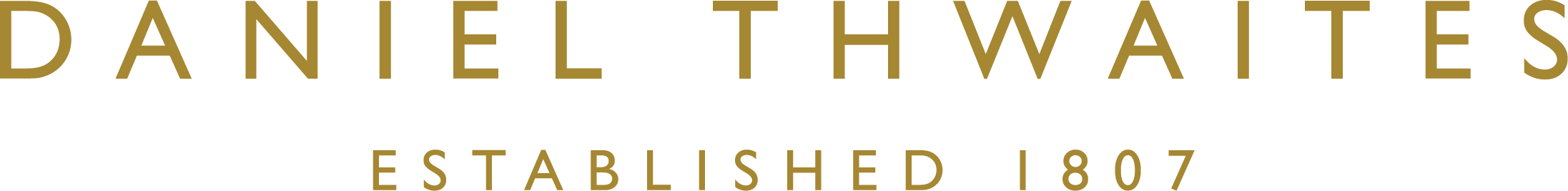 IT
Kevin Wood
Finance Director
Karen Glachan
Head of IT
Damien Little
IT Business Systems Manager
Ben Birkenhead
IT Operations Manager
Brad Juliff
IT Business Analyst
Michael Abrahams
EPOS & Business Systems Administrator
April Lancashire
IT Support
Toby Hawker
IT Helpdesk Support
Kane Worden
IT Operations Analyst
Laura Delaney
IT Support Analyst
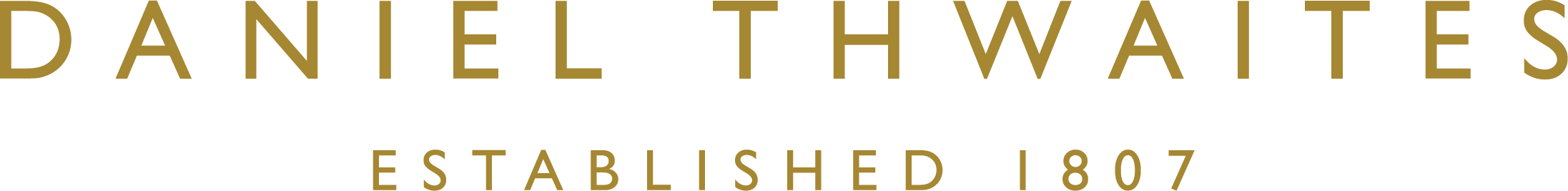 People Team
Jason Royal
Director of People & Development
Lottie Mason
People Partner, Hotels
Helen McNevin
People Adviser
Linda Midgley 
People Partner, Inns
Carol Manley
Payroll & Management Information Manager
Jess Vincent
Group Training Support Manager
Elizabeth Renzulli
Talent & Development Partner
Stephanie Atkinson
Talent & Development Adviser
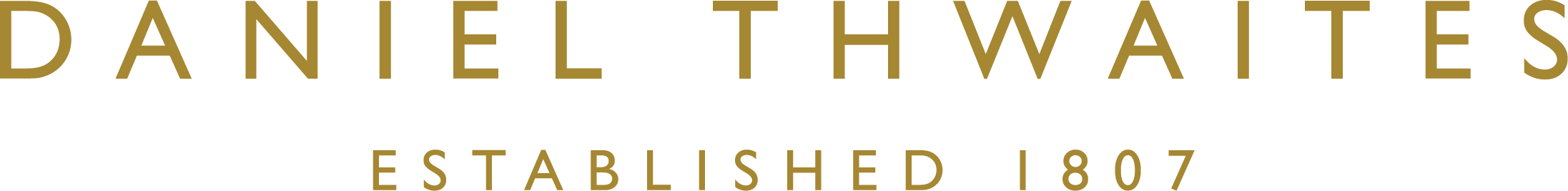 Marketing
Danny Martin
Marketing Director
Vacancy
Creative Lead
Lindsay Armstrong
Performance Marketing Lead
Richard Green
Head Horseman
Samantha Wood
PR & Comms Lead
Ben Holland
Content Marketing Lead
Isabelle Turner
PR Executive
Photographer
Brian Spranklen
Claire Sibborn
Creative Studio Manager
Jordana Colwell
CRM Executive
Jack Murphy
Digital Marketing Executive
Jonathan Jones
Horsewoman
Bev Holland
Horseman
Holly Wignall
Social & Content Manager - North
Tasha Hibbert
Videographer
Emma Harvey
Social & Content Manager - South
Ryan Batty
Designer
Claire Eastwood
Artworker
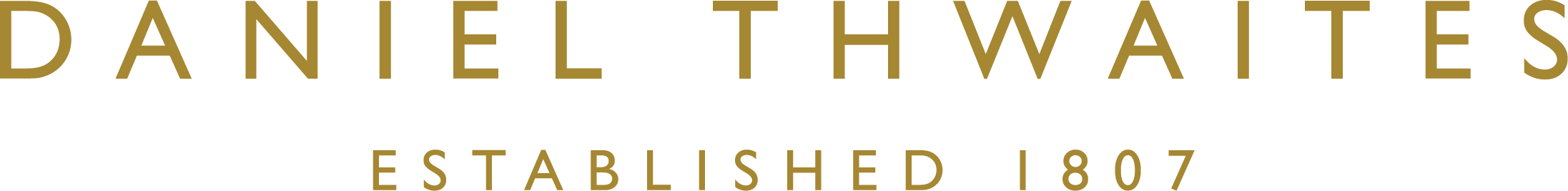 Hotels & Commercial
Chris Hill
Operations Director
Hotels & Spas
Gemma Barratt
Spa Director
Russell Hay
Commercial Director
Andrew Hollett
Kettering Park Hotel GM

Nathan Chart
Solent Hotel GM

Nadine Rees
Aztec Hotel GM

Mike Vincent
Langdale Hotel GM 

Paul Nixon
Thorpe Park Hotel GM

Barbara Simms
Cottons Hotel GM

Jose Gomez
North Lakes Hotel GM

Adam Wardale
Middletons Hotel GM
Chris Spencer
Hotel Operations Support
Steve Wilkinson
Hotel Operations Support
Katharine Hurved
Joanne Tongue
Cluster Revenue Manager
Fiona Drew-Smith
Hotel BDE
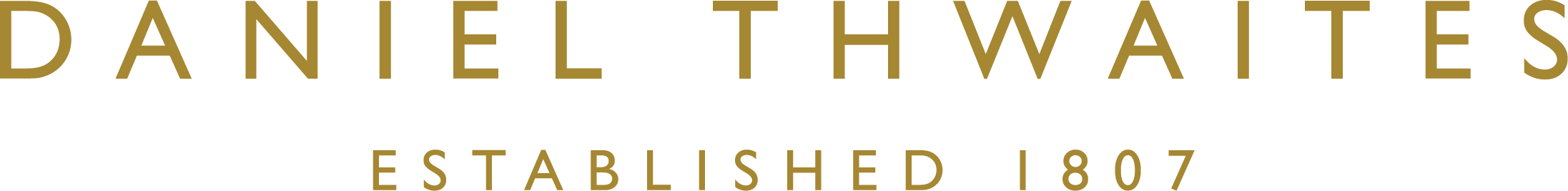 Inns
Steve Martin
Operations Director 
Inns
Lorna Hollings-Tennant
Cluster Revenue Manager
Chris Denning
Lister Arms GM
Nik Haywood
Judges Lodging GM
Michael Newton
Millstone GM
Chantell Dickinson
Beverley Arms GM
Steve O’Hara
Royal Oak GM
Joe Ruddock
Toll House Inn GM
Jamie Wrighton
Golden Lion GM
Peter Barton
Red Lion GM
Alasdair Clark
Royal Heysham GM
Stuart Nichols 
Pendle Inn GM
Lucy Burrows
Bulls Head GM
Aimee Ollerenshaw Crown GM
Alasdair Burn
Fleece GM
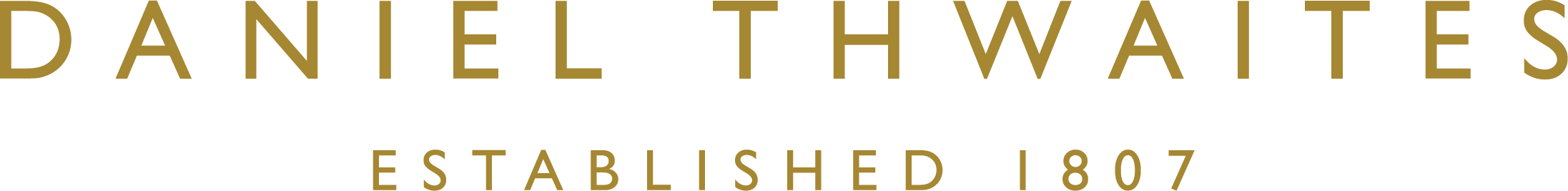 Managed Houses
Andrew Buchanan
Operations Director
Pubs & Brewing
Neil Rutherford
The Flying Handbag GM
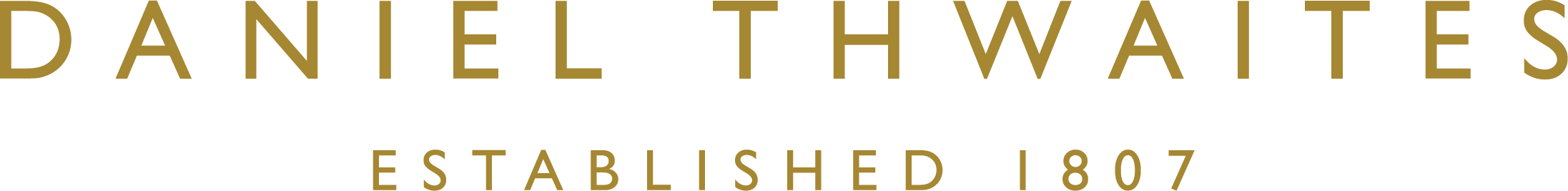